Bruk av dette kurset
Denne malen er utarbeidet i prosjekt for allmennflyging og luftsport. Dette er et samarbeid mellom AOPA, EAA573, Norges Luftsportforbund og Luftfartstilsynet. Innholdet kan benyttes fritt i tråd med lisensen «Creative Commons Navngivelse 4.0 Internasjonal Offentlige Lisens»

Disse slidene er utarbeidet med bakgrunn i veilederen for vinterflyging
Her kan du se fullt innhold.
Gjør det til ditt innhold
Dersom du trykker på «lysbildemal» kan du nede i høyre hjørne sette inn egen logo.
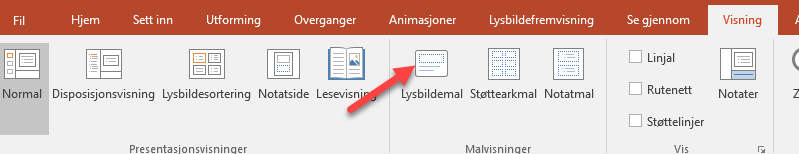 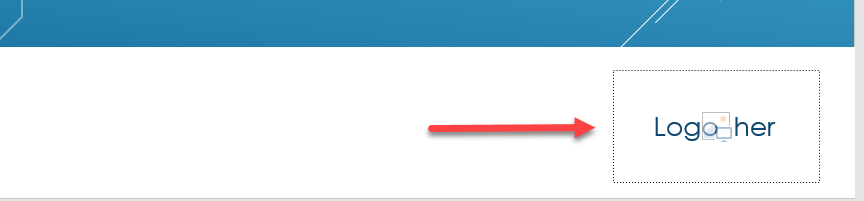 Vinterflyging
#Sikkersammen
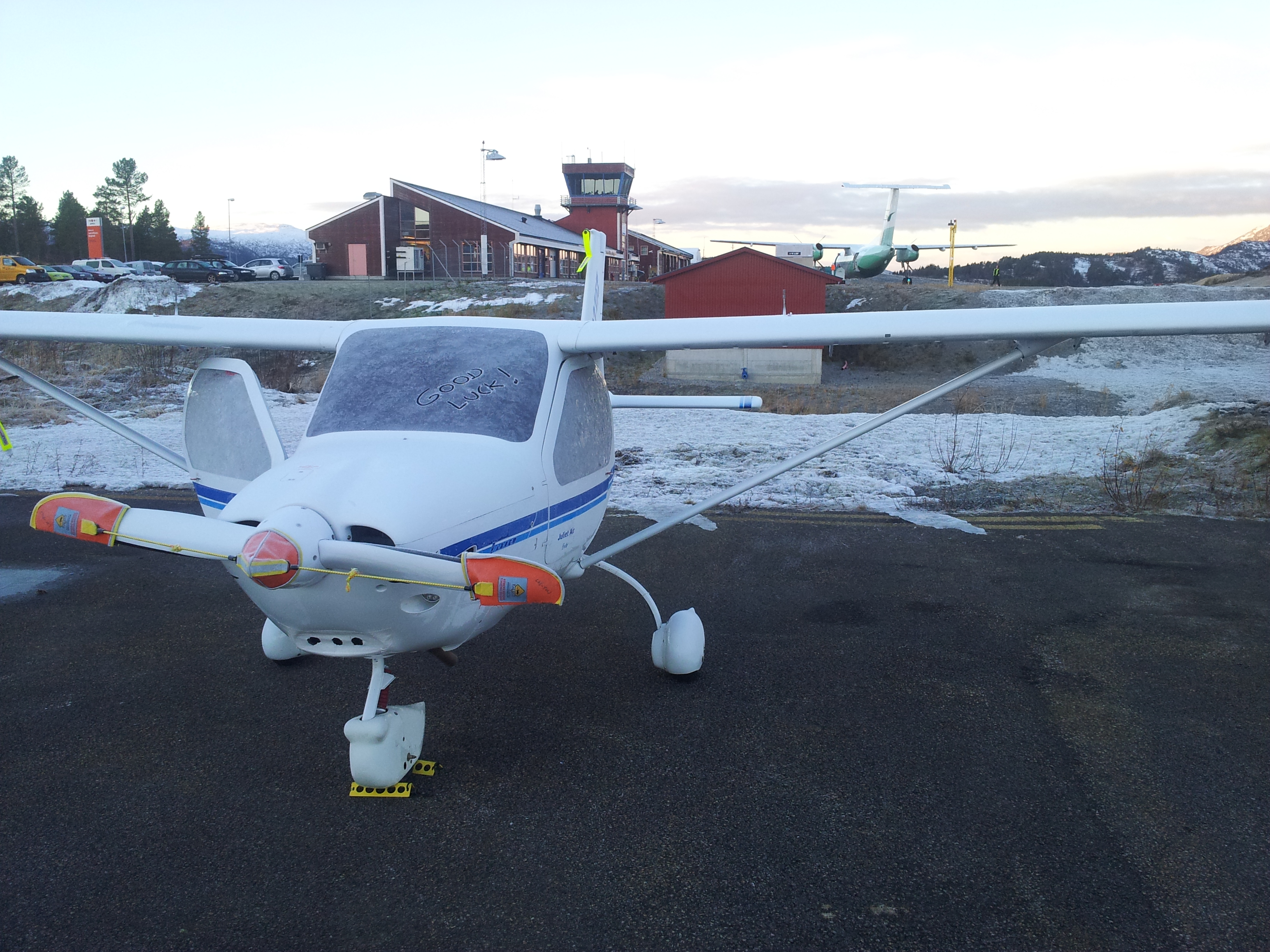 Krevende vinter
Hva er forskjell fra flyging om sommeren?
BSL D 1-8
Opplæring
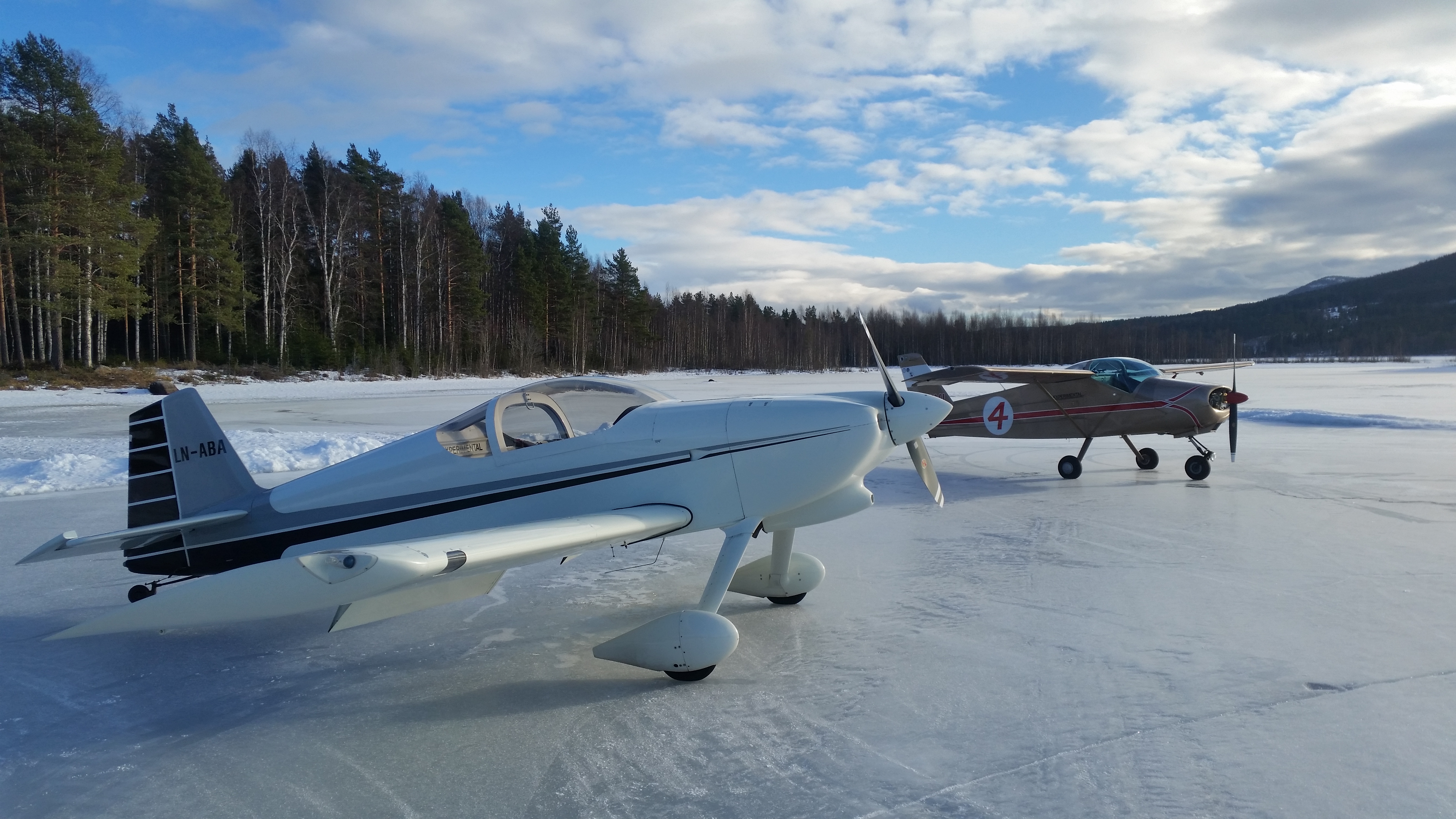 Avgang og landingsplass
Ditt ansvar før avgang og før landing
Kilder til informasjon
SNOWTAM
Regelverk: Del-NCO, NCO.OP.100
Vintervær
«Whiteout» og flatt lys
«VFR on top»
Nattflyging
Kilder til informasjon
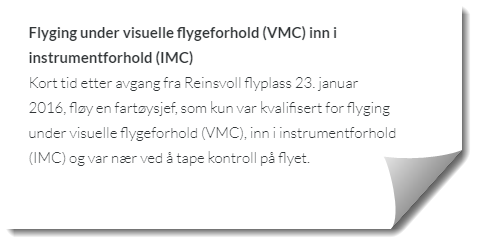 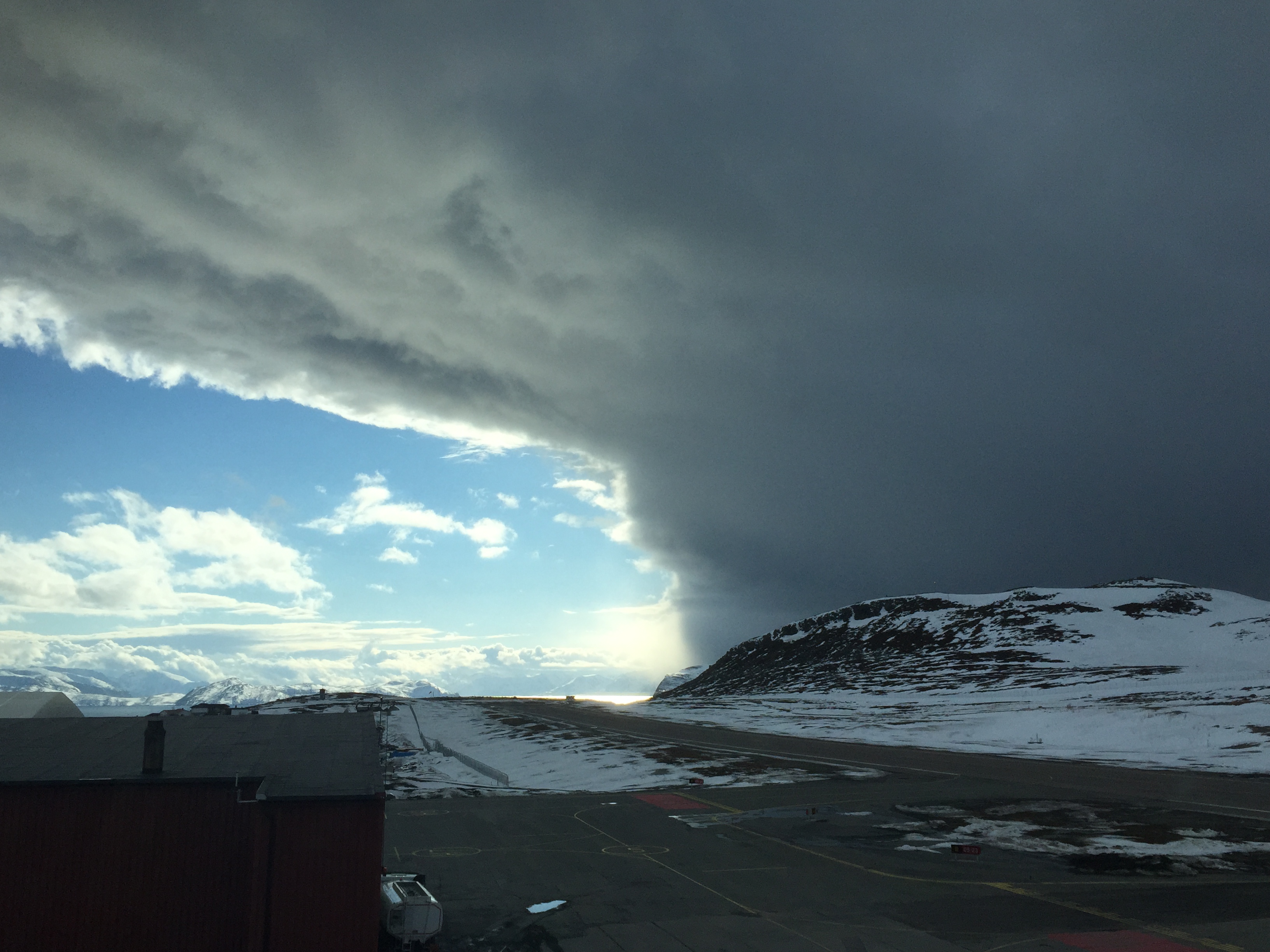 Spesielle vinterforhold
Luftstrømmer og turbulens
Fjordvind
Luft fra havet
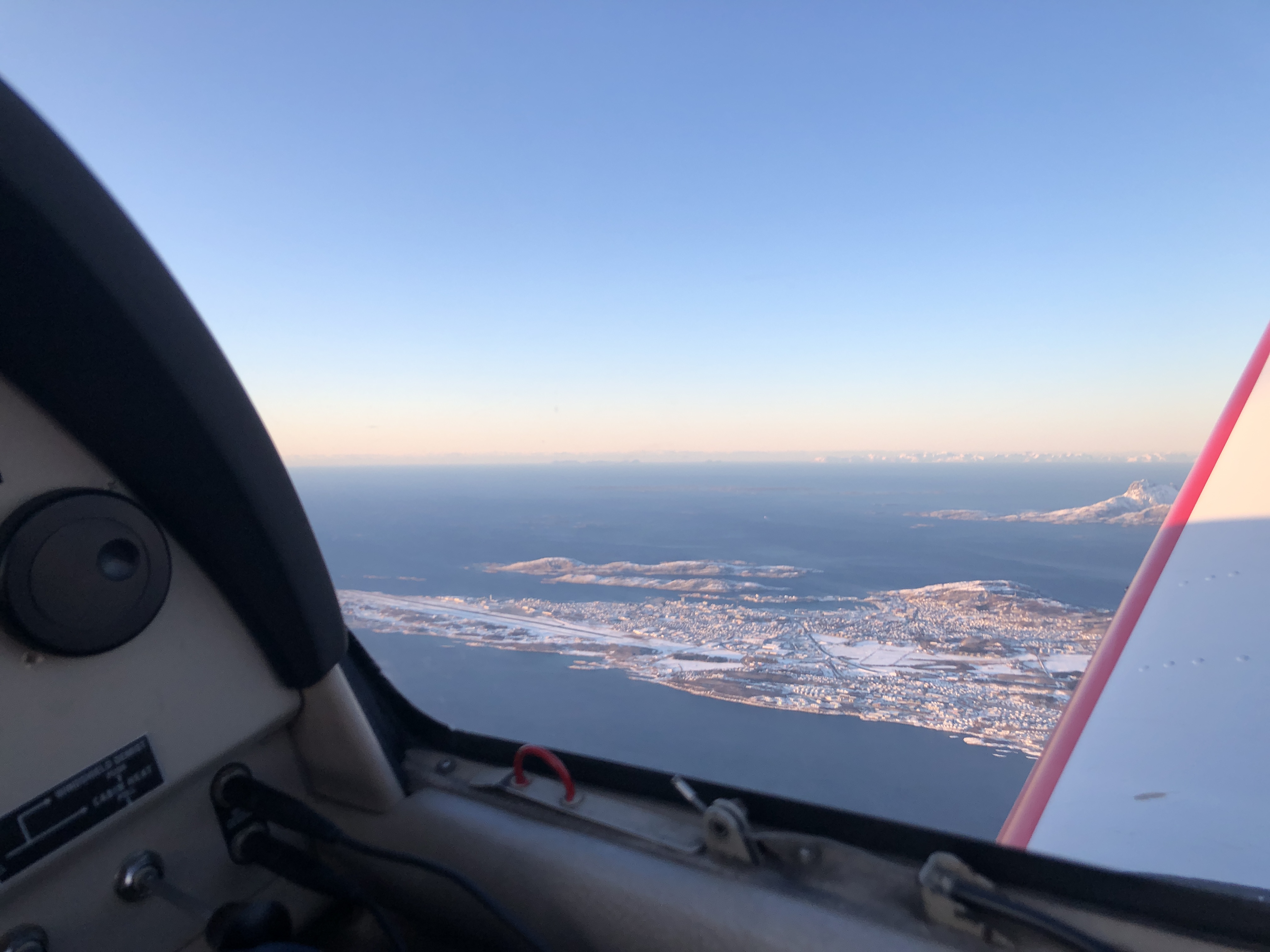 Navigasjonsplanlegging
Bruk av operativ reiseplan
Hindringer
Bruk av navigasjonsapp
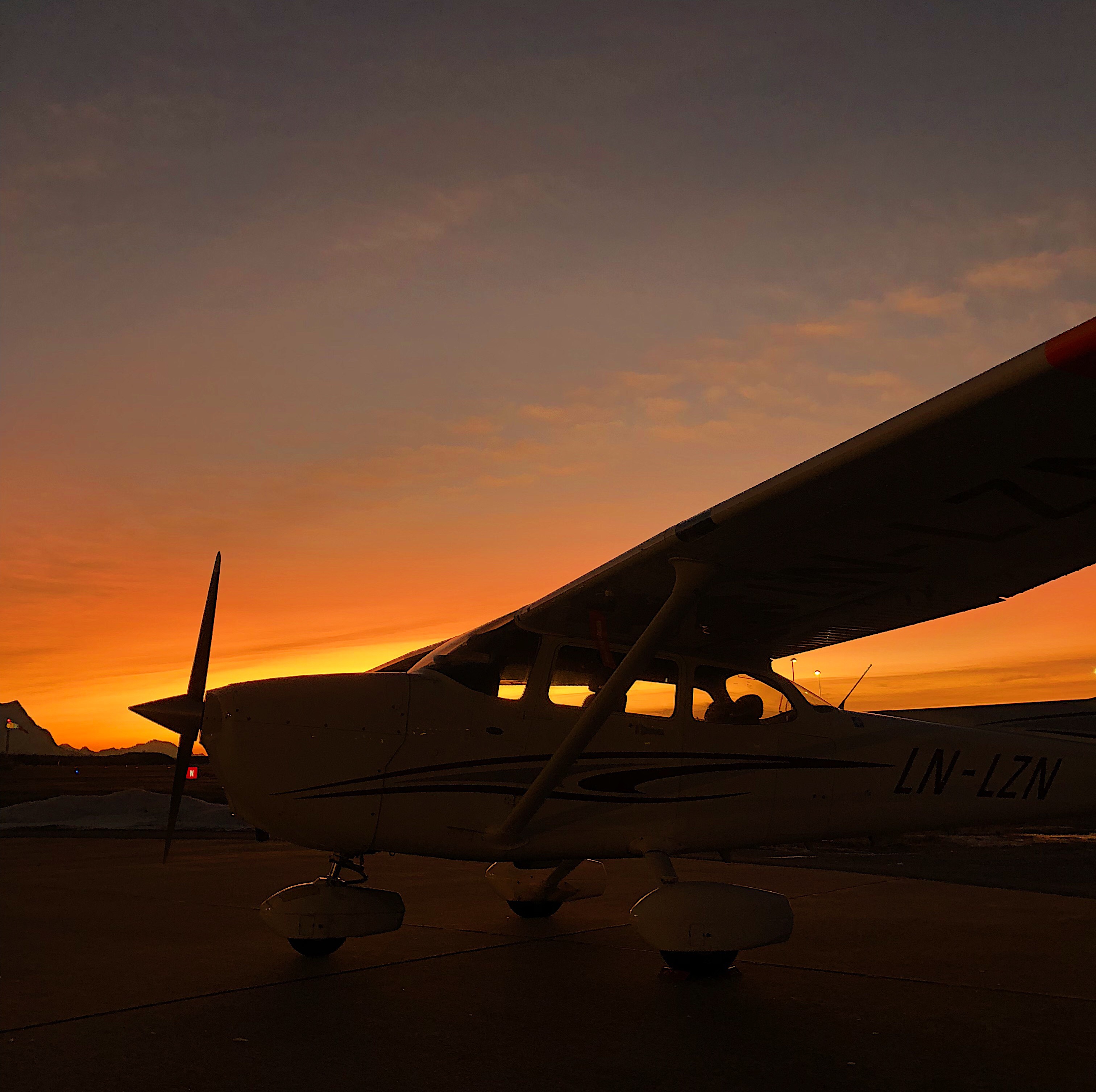 Mørke
Planlegg med god margin
Krav til mørkeutsjekk
Definisjon på «natt»	
BSL D 1-1
BSL F 1-1
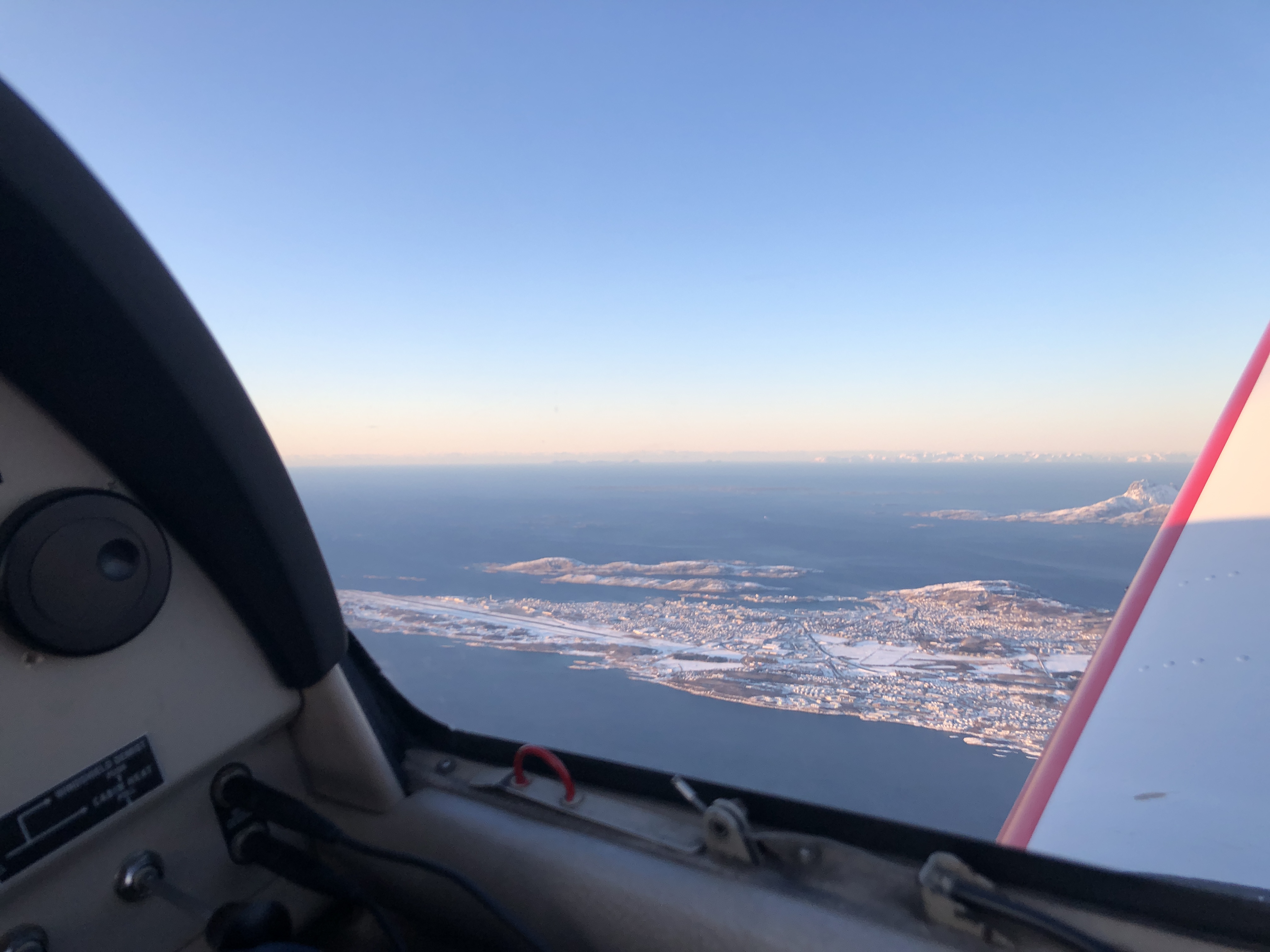 Klær og nødutstyr
Minuttregelen
Klær og utstyr tilgjengelig
Hypotermi
Utstyr
«Pakk og kle deg alltid for klima der du skal fly»
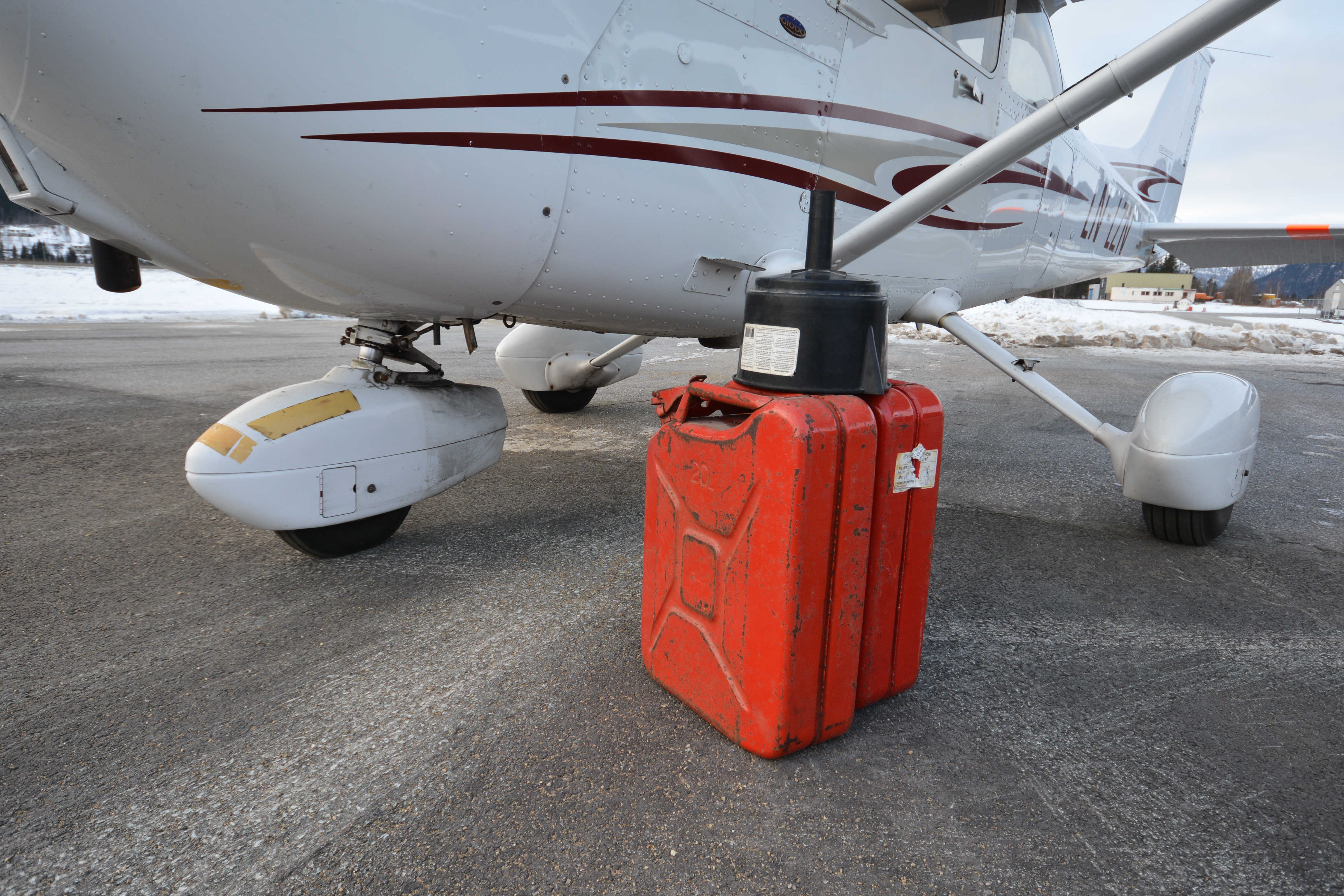 Daglig inspeksjon av luftfartøyet
Merking av luftfartøyet
Bruk av motorvarmer
Fjerning av snø og is
Drenering av tanker
Start av motor
Hva sier håndboken (AFM)?
Batteriets kapasitet
Håndstart
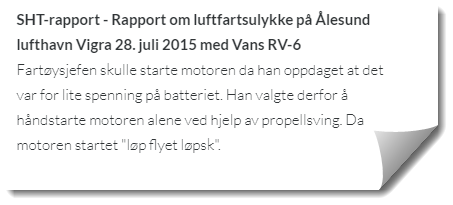 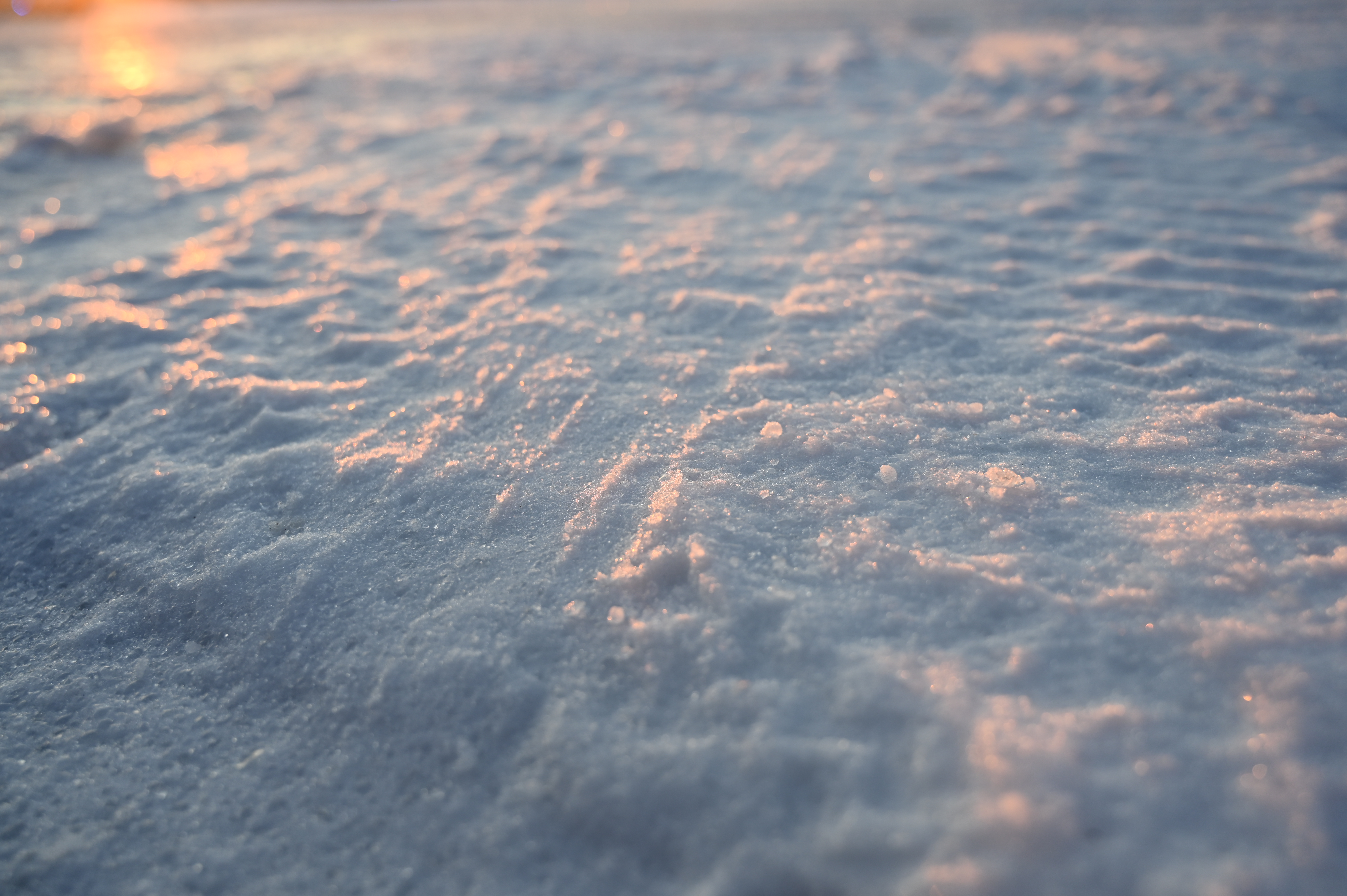 Bakkeoperasjoner
Rene ruter og fri sikt
Bruk av bremser
Glatte overflater
Avgang
Sjekk av rullebanen før avgang
Økt avgangsdistanse
Spor og humper på banen
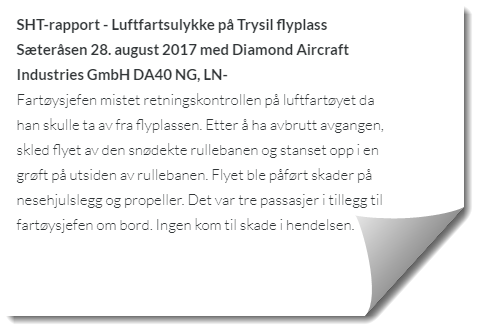 Det er viktig at du sjekker hele rullebaneflaten som skal benyttes. Kanskje er forholdene så dårlige at du likevel ikke kan ta av?
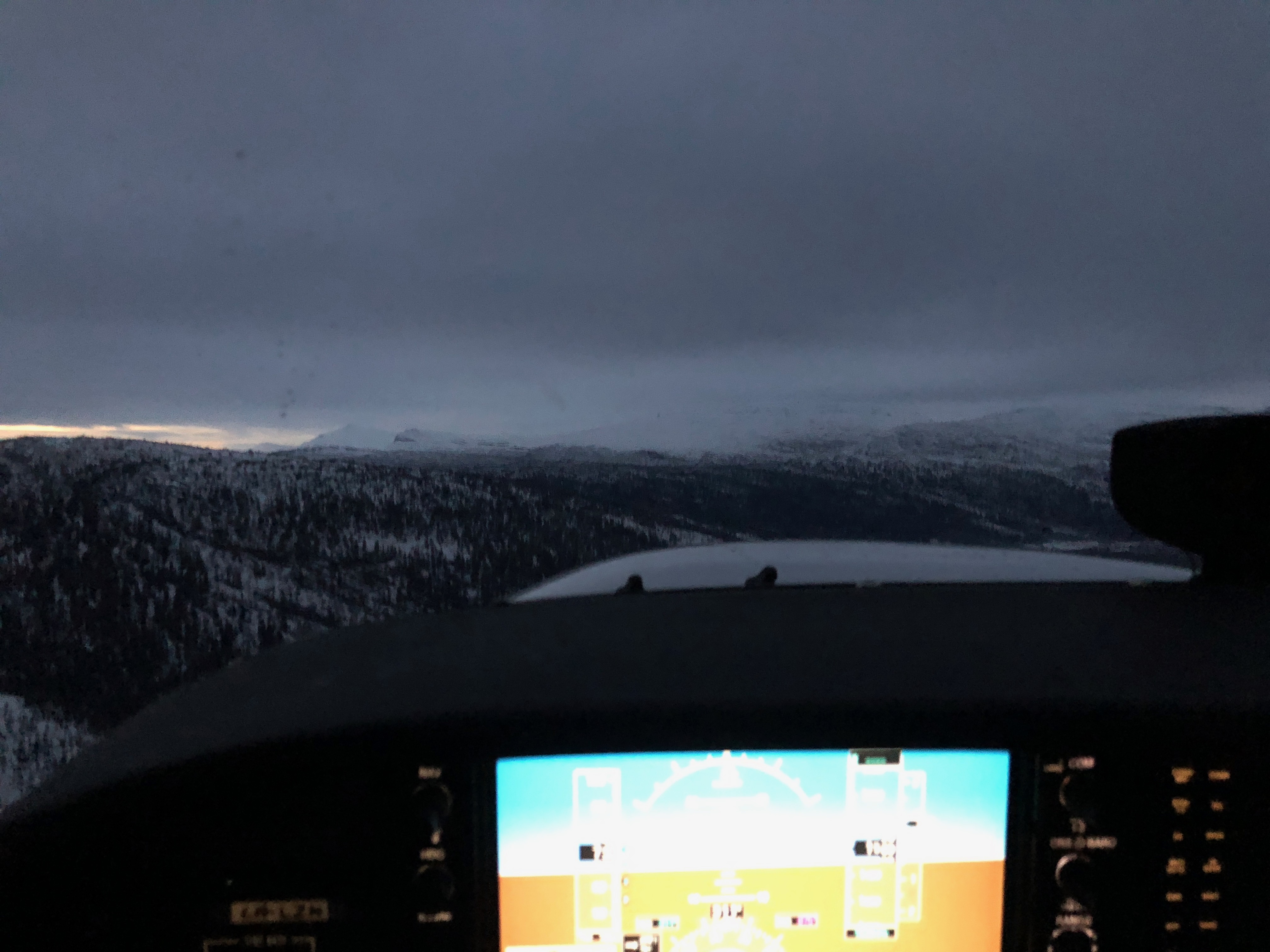 navigasjon
Mer krevende forhold
Vanskelig å se objekter
«whiteout» mellom snødekt mark og skyer
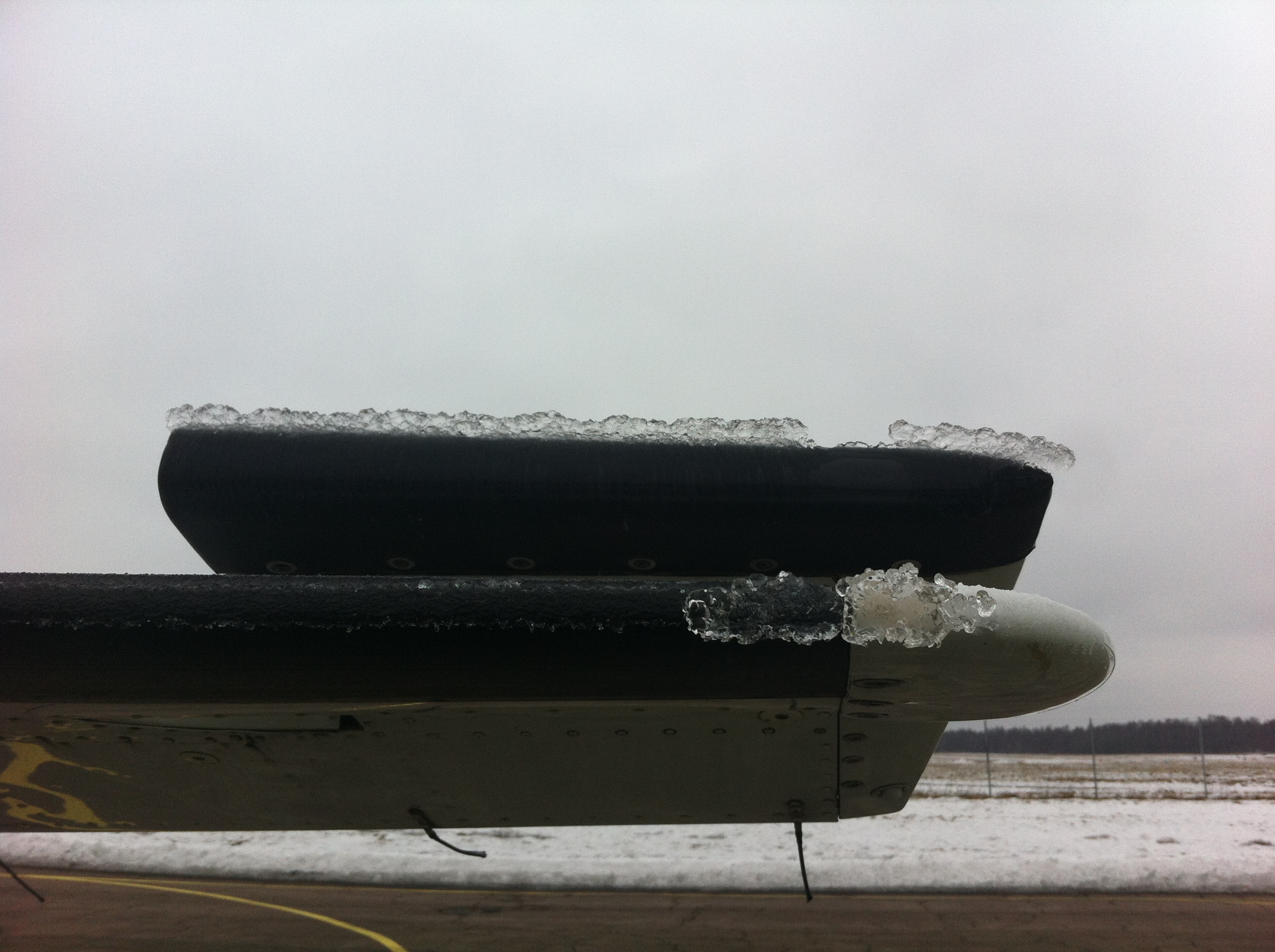 Flyging under isingsforhold
Været og ising
Hva er effekten av is på flyet?
Hva gjør du om du havner i isingsforhold?
Forskjellig typer is
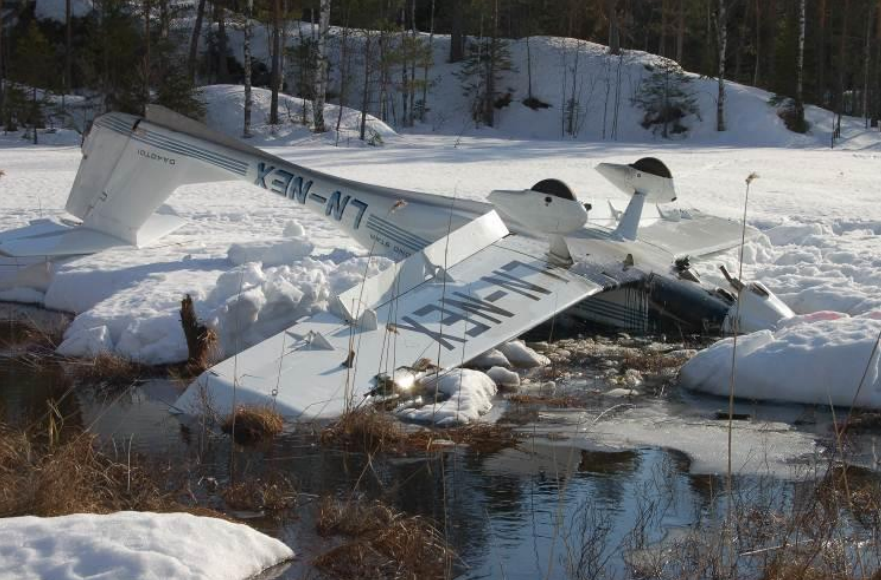 Nødlanding i terrenget
Hva er best alternativ om vinteren?
Visuelle referanser
Hva gjør du etter en nødlanding?
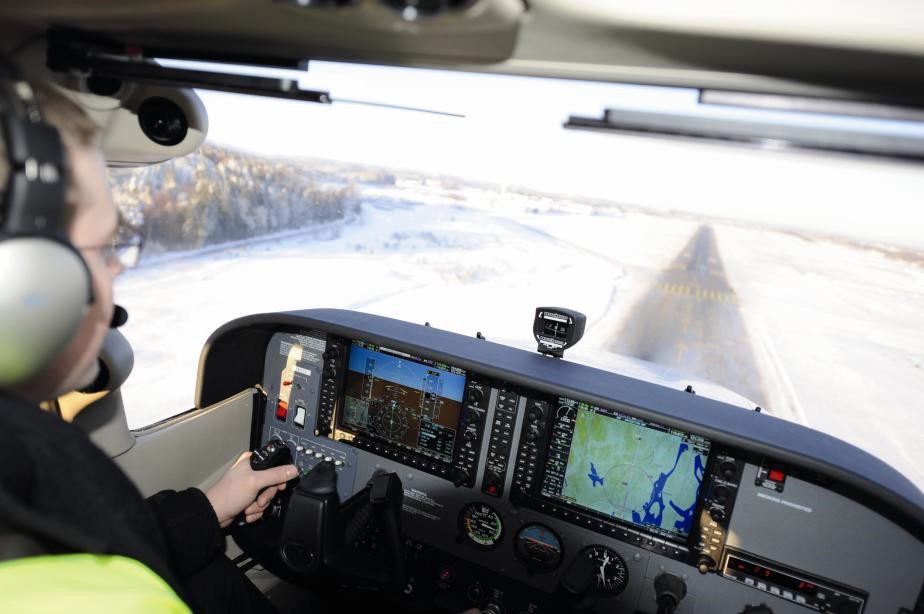 landing
Bruk av forgasservarme
Bedømme høyde
Rullebaneforhold
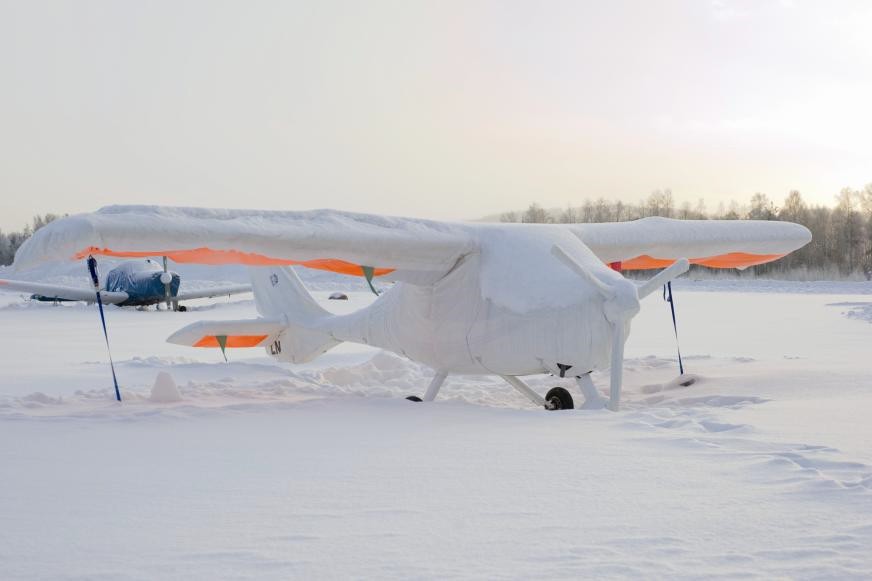 Parkering
Valg av parkeringsplass
Bruk av beskyttelse mot snø og is
Bruk av hjulklosser
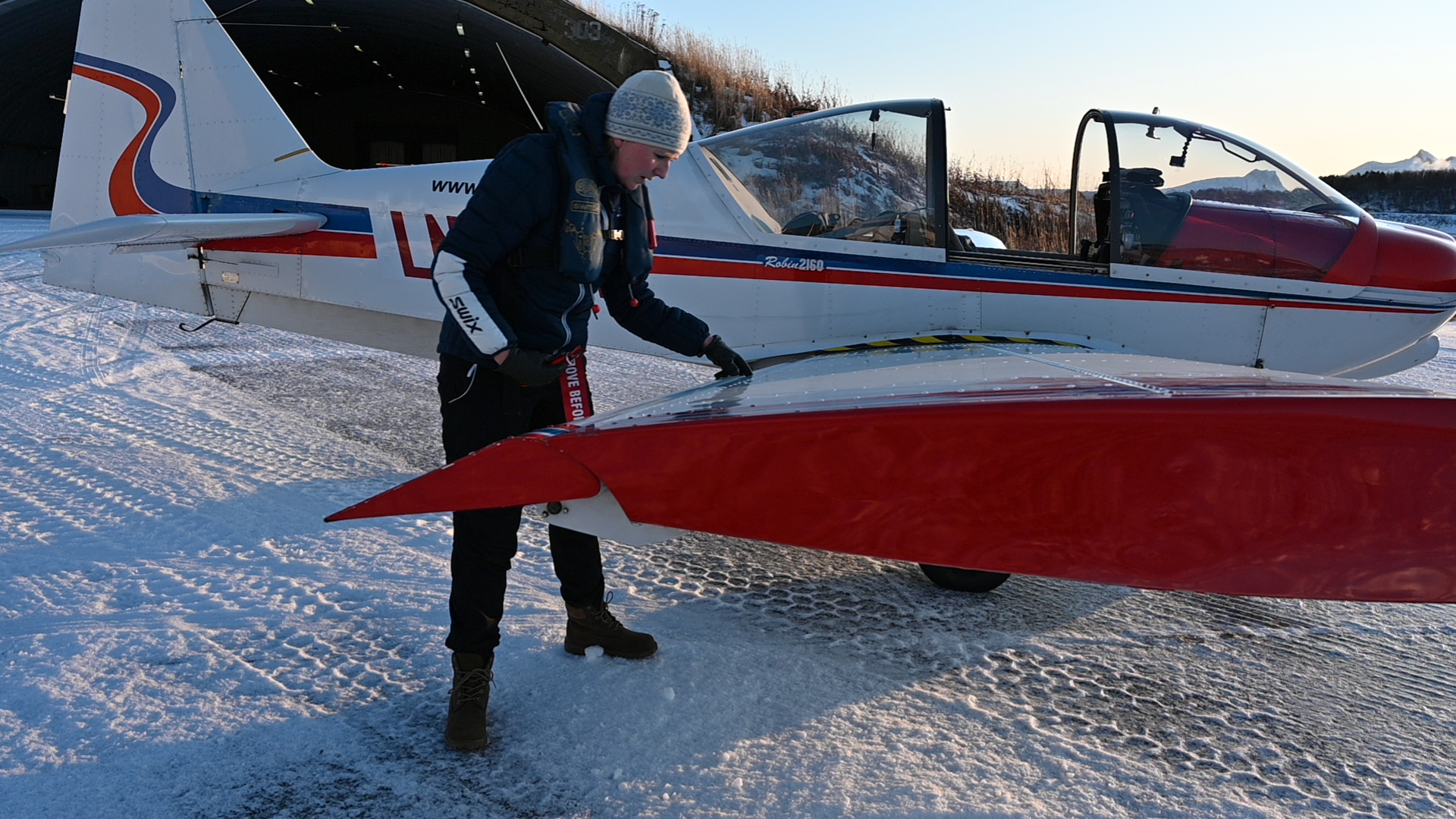 Lokale prosedyrer
Fyll inn forskjellige tema her….
Quiz
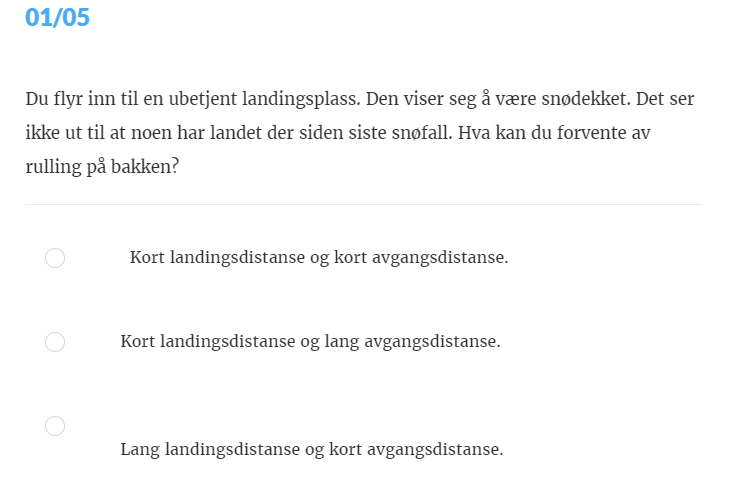 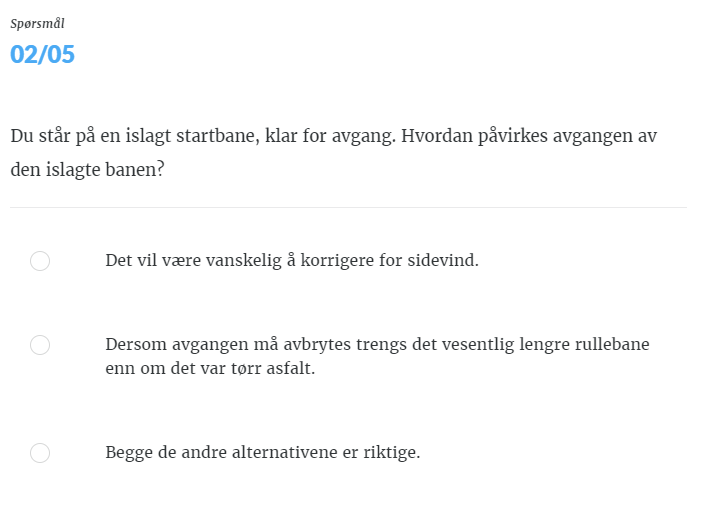 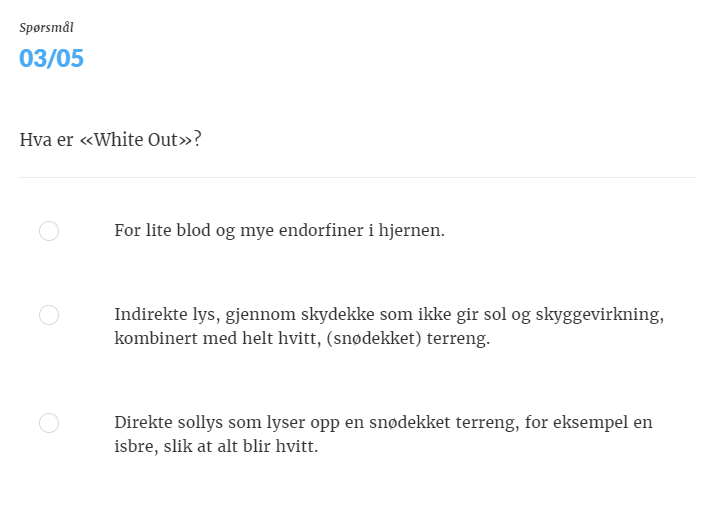 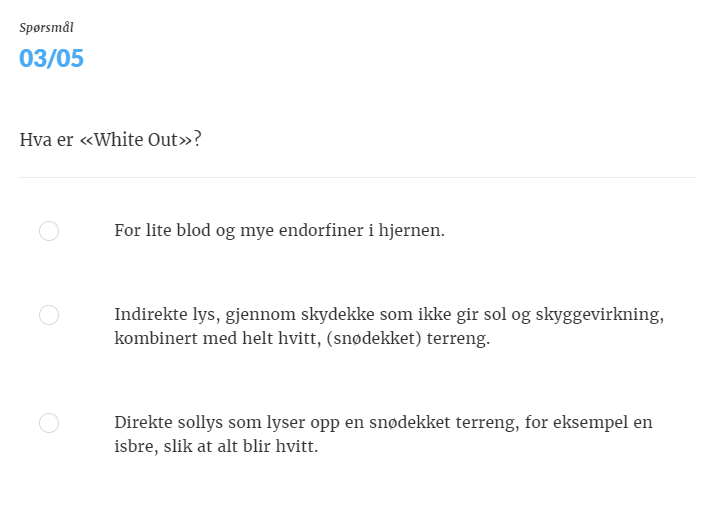 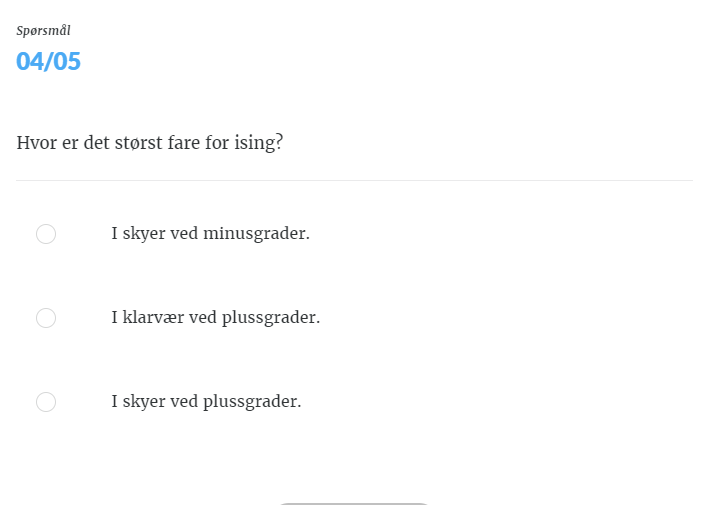 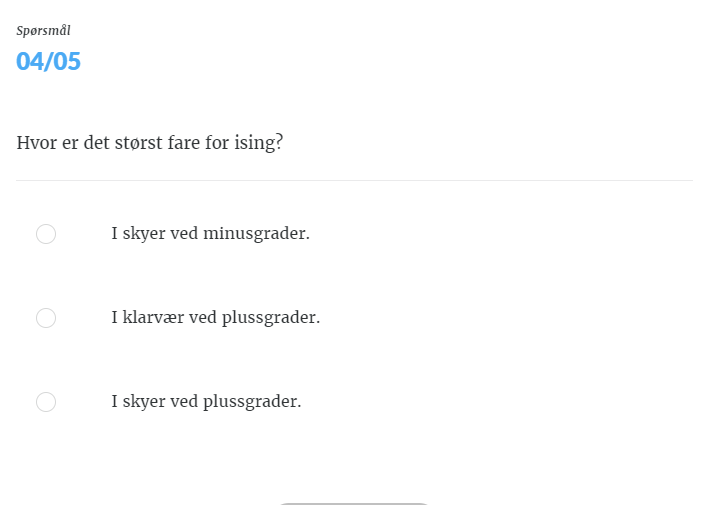 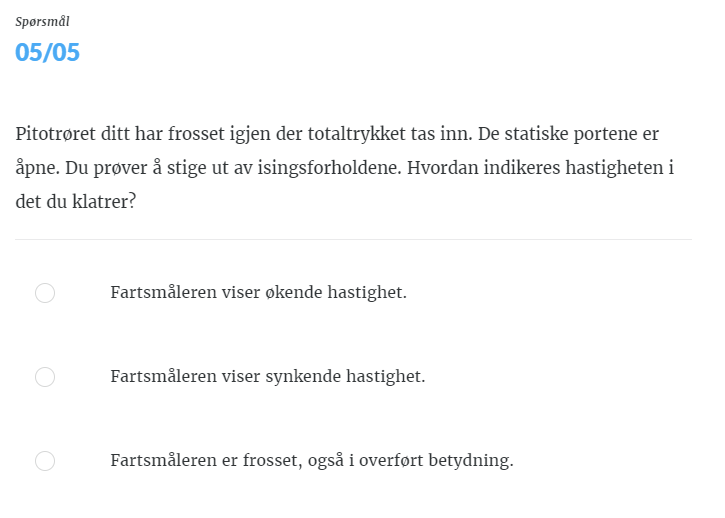